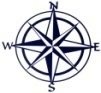 СХЕМА ГРАНИЦ РЫБОВОДНОГО УЧАСТКА №27
Описание границ  рыбоводного 
участка
Наименование рыбоводного 
участка
длина (м),
ширина (м),
площадь (га)
Муниципальное 
образование, 
вид рыболовства
оз. Дорожное
Площадь –75 га
Географические координаты точек
(с использованием системы         координат WGS84)
№
точ    Е (долгота),   N (широта) 
ки
1.        67°26′31″      55°28′17″
2.        67°27′16″      55°28′15″
3.        67°26′49″      55°27′52″
Макушинский
район
Казаркинский
сельский совет
Товарное рыбоводство
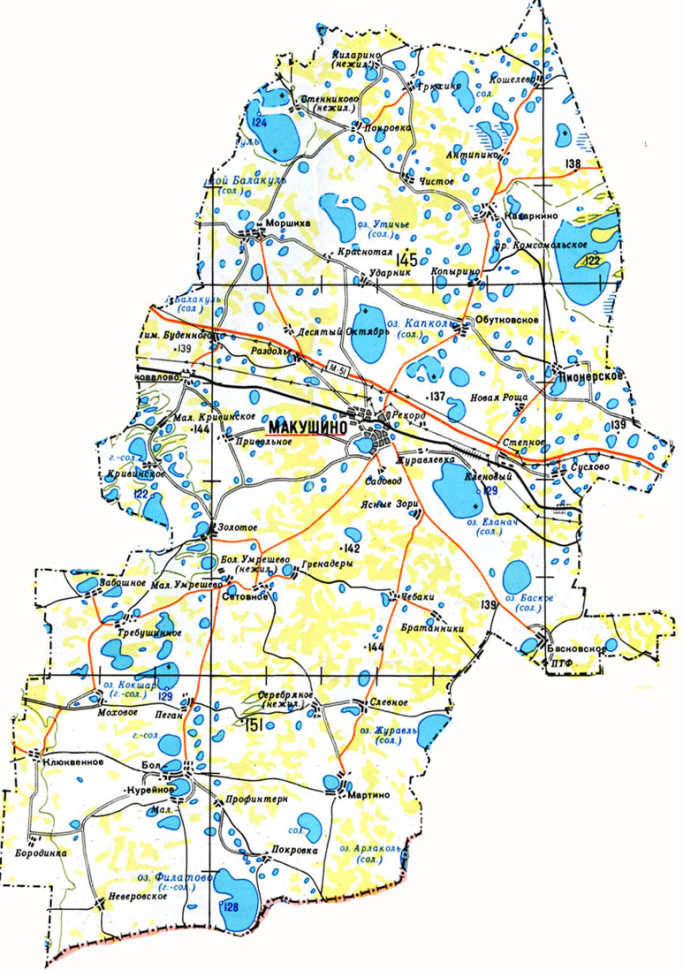 оз. Дорожное
от т. 1 до т. 2 по береговой линии; от т. 2 до т. 3 по береговой линии; от т. 3 до т. 1 по береговой линии.
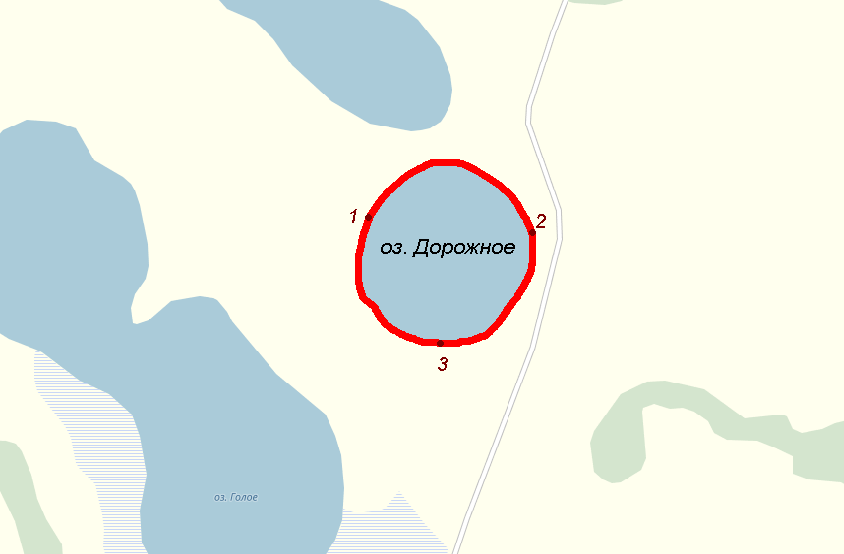 Условные обозначения:
-  Граница рыбоводного     
     участка